Introduction to Software Testing(2nd edition)Chapter 5Criteria-Based Test Design
Paul Ammann & Jeff Offutt

http://www.cs.gmu.edu/~offutt/softwaretest/
20 September 2015
Changing Notions of Testing
Old view focused on testing at each software development phase as being very different from other phases
Unit, module, integration, system …

 New view is in terms of structures and criteria
input space, graphs, logical expressions, syntax
 Test design is largely the same at each phase
Creating the model is different
Choosing values and automating the tests is different
2
© Ammann & Offutt
Introduction to Software Testing, Edition 2  (Ch 5)
Model-Driven Test Design
refined requirements / test specs
model / structure
test requirements
DESIGN
ABSTRACTION
LEVEL
Criteria give us test requirements
IMPLEMENTATION
ABSTRACTION
LEVEL
software artifact
input values
pass / fail
test results
test scripts
test cases
3
© Ammann & Offutt
Introduction to Software Testing, Edition 2  (Ch 2)
New : Test Coverage Criteria
A tester’s job is simple :
Define a model of  the software, then find ways to cover it
Test Requirements : A specific element of a software artifact that a test case must satisfy or cover

Coverage Criterion : A rule or collection of rules that impose test requirements on a test set
Testing researchers have defined dozens of criteria, but they are all really just a few criteria on four types of structures …
4
© Ammann & Offutt
Introduction to Software Testing, Edition 2  (Ch 5)
Source of Structures
These structures can be extracted from lots of software artifacts
Graphs can be extracted from UML use cases, finite state machines, source code, …
Logical expressions can be extracted from decisions in program source, guards on transitions, conditionals in use cases,  …
This is not the same as “model-based testing,” which derives tests from a model that describes some  aspects of the system under test
The model usually describes part of the behavior
The source is explicitly not considered a model
5
© Ammann & Offutt
Introduction to Software Testing, Edition 2  (Ch 5)
Criteria Based on Structures
Structures : Four ways to model software
Input Domain Characterization (sets)
A: {0, 1, >1}
B: {600, 700, 800}
C: {swe, cs, isa, infs}
Graphs
Logical Expressions
(not X or not Y) and A and B
if (x > y)
    z = x - y;
else
   z = 2 * x;
Syntactic Structures (grammars)
6
© Ammann & Offutt
Introduction to Software Testing, Edition 2  (Ch 5)
Example : Jelly Bean Coverage
Flavors :
Lemon
Pistachio
Cantaloupe
Pear
Tangerine
Apricot
Colors :
Yellow (Lemon, Apricot)
Green (Pistachio)
Orange (Cantaloupe, Tangerine)
White (Pear)
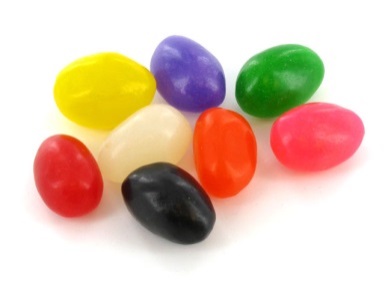 Possible coverage criteria :
Taste one jelly bean of each flavor
Deciding if yellow jelly bean is Lemon or Apricot is a controllability problem
Taste one jelly bean of each color
7
© Ammann & Offutt
Introduction to Software Testing, Edition 2  (Ch 5)
Coverage
Given a set of test requirements TR for coverage criterion C, a test set T satisfies C coverage if and only if for every test requirement tr in TR, there is at least one test t in T such that t satisfies tr
Infeasible test requirements : test requirements that cannot be satisfied
No test case values exist that meet the test requirements
Example: Dead code
Detection of infeasible test requirements is formally undecidable for most test criteria
Thus, 100% coverage is impossible in practice
8
© Ammann & Offutt
Introduction to Software Testing, Edition 2  (Ch 5)
More Jelly Beans
T1 = { three Lemons, one Pistachio, two Cantaloupes, one Pear, one Tangerine, four Apricots }
Does test set T1 satisfy the flavor criterion ?
T2 = { One Lemon, two Pistachios, one Pear, three Tangerines }
Does test set T2 satisfy the flavor criterion ?
Does test set T2 satisfy the color criterion ?
9
© Ammann & Offutt
Introduction to Software Testing, Edition 2  (Ch 5)
Coverage Level
The ratio of the number of test requirements satisfied by T to the size of TR
T2 on the previous slide satisfies 4 of 6 test requirements
10
© Ammann & Offutt
Introduction to Software Testing, Edition 2  (Ch 5)
Two Ways to Use Test Criteria
Directly generate test values to satisfy the criterion
Often assumed by the research community
Most obvious way to use criteria
Very hard without automated tools
Generate test values externally and measure against the criterion
Usually favored by industry
Sometimes misleading
If tests do not reach 100% coverage, what does that mean?
Test criteria are sometimes called metrics
11
© Ammann & Offutt
Introduction to Software Testing, Edition 2  (Ch 5)
Generators and Recognizers
Generator : A procedure that automatically generates values to satisfy a criterion
Recognizer : A procedure that decides whether a given set of test values satisfies a criterion

Both problems are provably undecidable for most criteria
It is possible to recognize whether test cases satisfy a criterion far more often than it is possible to generate tests that satisfy the criterion

Coverage analysis tools are quite plentiful
12
© Ammann & Offutt
Introduction to Software Testing, Edition 2  (Ch 5)
Comparing Criteria with Subsumption (5.2)
Criteria Subsumption : A test criterion C1 subsumes C2 if and only if every set of test cases that satisfies criterion C1 also satisfies C2
Must be true for every set of test cases
Examples :
The flavor criterion on jelly beans subsumes the color criterion … if we taste every flavor we taste one of every color
If a test set has covered every branch in a program (satisfied the branch criterion), then the test set is guaranteed to also have covered every statement
13
© Ammann & Offutt
Introduction to Software Testing, Edition 2  (Ch 5)
Advantages of Criteria-Based Test Design (5.3)
Criteria maximize the “bang for the buck”
Fewer tests that are more effective at finding faults
 Comprehensive test set with minimal overlap
 Traceability from software artifacts to tests
The “why” for each test is answered
Built-in support for regression testing
 A “stopping rule” for testing—advance knowledge of how many tests are needed
 Natural to automate
14
© Ammann & Offutt
Introduction to Software Testing, Edition 2  (Ch 5)
Characteristics of a Good Coverage Criterion
It should be fairly easy to compute test requirements automatically
It should be efficient to generate test values
The resulting tests should reveal as many faults as possible
Subsumption is only a rough approximation of fault revealing capability
Researchers still need to gives us more data on how to compare coverage criteria
15
© Ammann & Offutt
Introduction to Software Testing, Edition 2  (Ch 5)
Test Coverage Criteria
Traditional software testing is expensive and labor-intensive
Formal coverage criteria are used to decide which test inputs to use
More likely that the tester will find problems
Greater assurance that the software is of high quality and reliability
A goal or stopping rule for testing
Criteria makes testing more efficient and effective
How do we start applying these ideas in practice?
16
© Ammann & Offutt
Introduction to Software Testing, Edition 2  (Ch 5)
How to Improve Testing ?
Testers need more and better software tools
Testers need to adopt practices and techniques that lead to more efficient and effective testing
More education
Different management organizational strategies
Testing & QA teams need more technical expertise
Developer expertise has been increasing dramatically
Testing & QA teams need to specialize more
This same trend happened for development in the 1990s
17
© Ammann & Offutt
Introduction to Software Testing, Edition 2  (Ch 5)
Four Roadblocks to Adoption
Lack of test education



Necessity to change process

Usability of tools


Weak and ineffective tools
Microsoft and Google say half their engineers are testers, programmers test half the time
0
Number of UG CS programs in US that require testing ?
Number of MS CS programs in US that require testing ?
0
Number of UG testing classes in the US ?
~50
Adoption of many test techniques and tools require changes in development process
This is expensive for most software companies
Many testing tools require the user to know the underlying theory to use them
Do we need to know how an internal combustion engine works to drive ?
Do we need to understand parsing and code generation to use a compiler ?
Most test tools don’t do much – but most users do not realize they could be better
Few tools solve the key technical problem – generating test values automatically
18
© Ammann & Offutt
Introduction to Software Testing, Edition 2  (Ch 5)
Needs From Researchers
Isolate : Invent processes and techniques that isolate the theory from most test practitioners
 Disguise : Discover engineering techniques, standards and frameworks that disguise the theory
 Embed : Theoretical ideas in tools
 Experiment : Demonstrate economic value of criteria-based testing and ATDG (ROI)
Which criteria should be used and when ?
When does the extra effort pay off ?
 Integrate high-end testing with development
19
© Ammann & Offutt
Introduction to Software Testing, Edition 2  (Ch 5)
Needs From Educators
Disguise theory from engineers in classes

 Omit theory when it is not needed

 Restructure curricula to teach more than test design and theory
Test automation
Test evaluation
Human-based testing
Test-driven development
20
© Ammann & Offutt
Introduction to Software Testing, Edition 2  (Ch 5)
Changes in Practice
Reorganize test and QA teams to make effective use of individual abilities
One math-head can support many testers
 Retrain test and QA teams
Use a process like MDTD
Learn more testing concepts
 Encourage researchers to embed and isolate
We are very responsive to research grants
 Get involved in curricular design efforts through industrial advisory boards
21
© Ammann & Offutt
Introduction to Software Testing, Edition 2  (Ch 5)
Criteria Summary
Many companies still use “monkey testing”
A human sits at the keyboard, wiggles the mouse and bangs the keyboard
No automation
Minimal training required
Some companies automate human-designed tests
But companies that use both automation and criteria-based testing
Save money
Find more faults
Build better software
22
© Ammann & Offutt
Introduction to Software Testing, Edition 2  (Ch 5)
Structures for Criteria-Based Testing
Four Structures for Modeling Software
Input Space
Graphs
Logic
Syntax
Applied to
Applied to
Applied to
FSMs
Source
DNF
Specs
Source
Specs
Source
Models
Design
Use cases
Integ
Input
23
© Ammann & Offutt
Introduction to Software Testing, Edition 2  (Ch 5)
Summary of Part 1’s New Ideas
Why do we test – to reduce the risk of using software
Faults, failures, the RIPR model
Test process maturity levels – level 4 is a mental discipline that improves the quality of the software
Model-Driven Test Design
Four types of test activities – test design, automation, execution and evaluation
Test Automation
Testability, observability and controllability, test automation frameworks
Test Driven Development
Criteria-based test design
Four structures – test requirements and criteria
Earlier and better testing empowers test managers
24
© Ammann & Offutt
Introduction to Software Testing, Edition 2  (Ch 5)